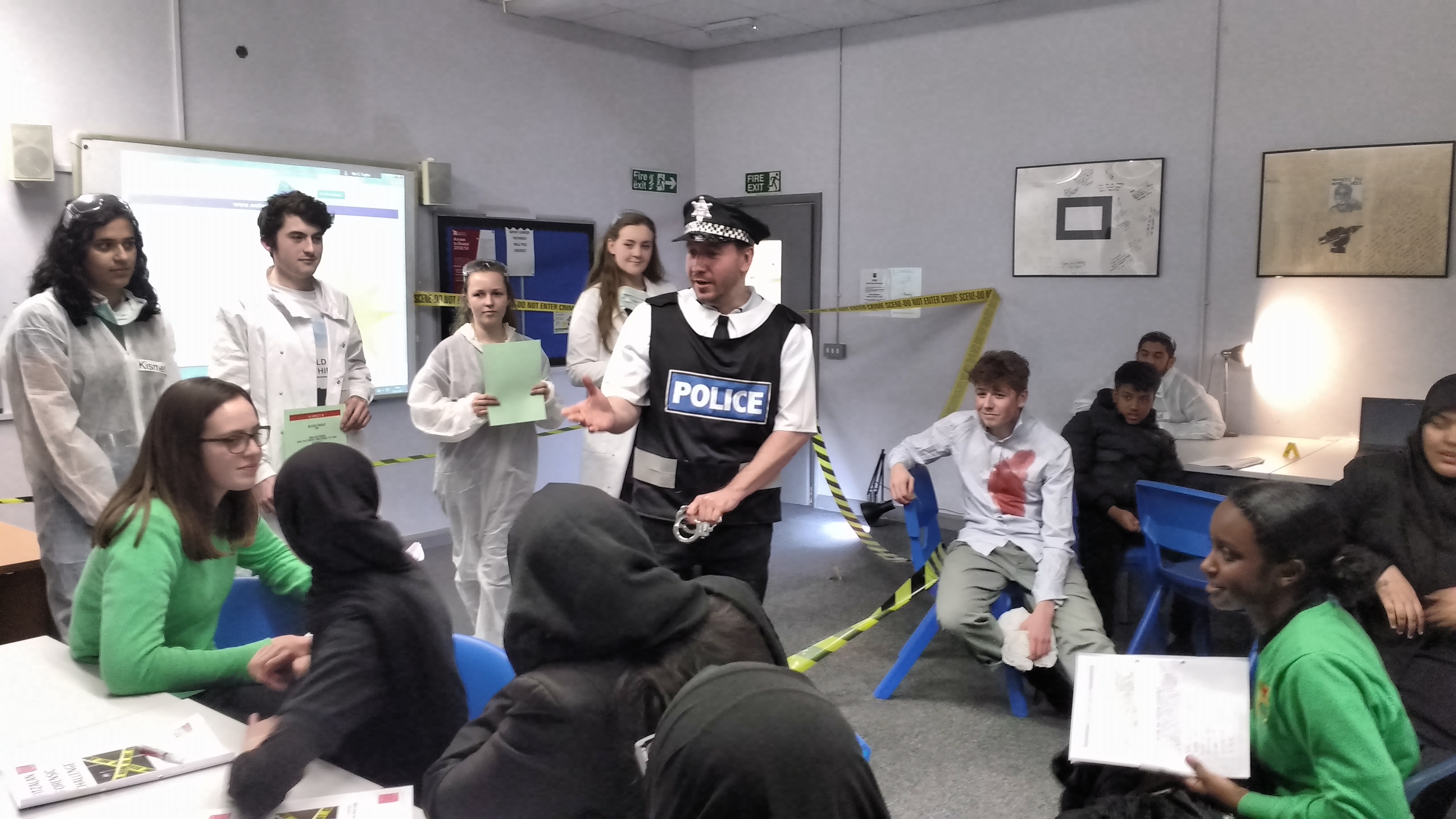 Promoting Academic and Community Excellence: Grangetown Project
Dr. Sarju Patel, Dr. Jeff Allen, Dr Jui Vyas, Dr Katja Umla-Runge ​
Our aims
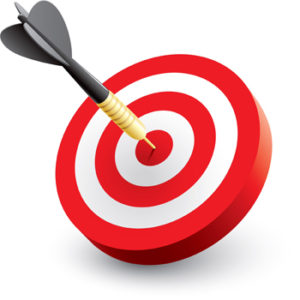 1. 	Inspire pupils to see University as a possibility

2.	Help pupils to gain entry to University

3. 	Recruit role models to help inspire pupils

4. 	Supplement the teaching in schools with medical students acting 	as tutors to raise grades

5. 	Mentor pupils through the University application process
Project Overview
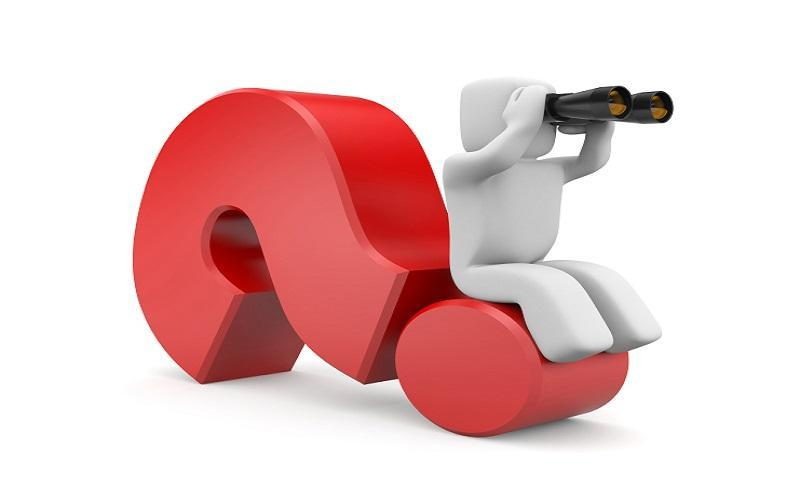 Intervene during pre-GCSE/GCSE years to support and stimulate academic development and encourage aspirations 

Inspire pupils from minority/disadvantaged backgrounds to see University as an option

Mentor, be tutors, light the path ahead

Teach, working with schools to achieve a common goal
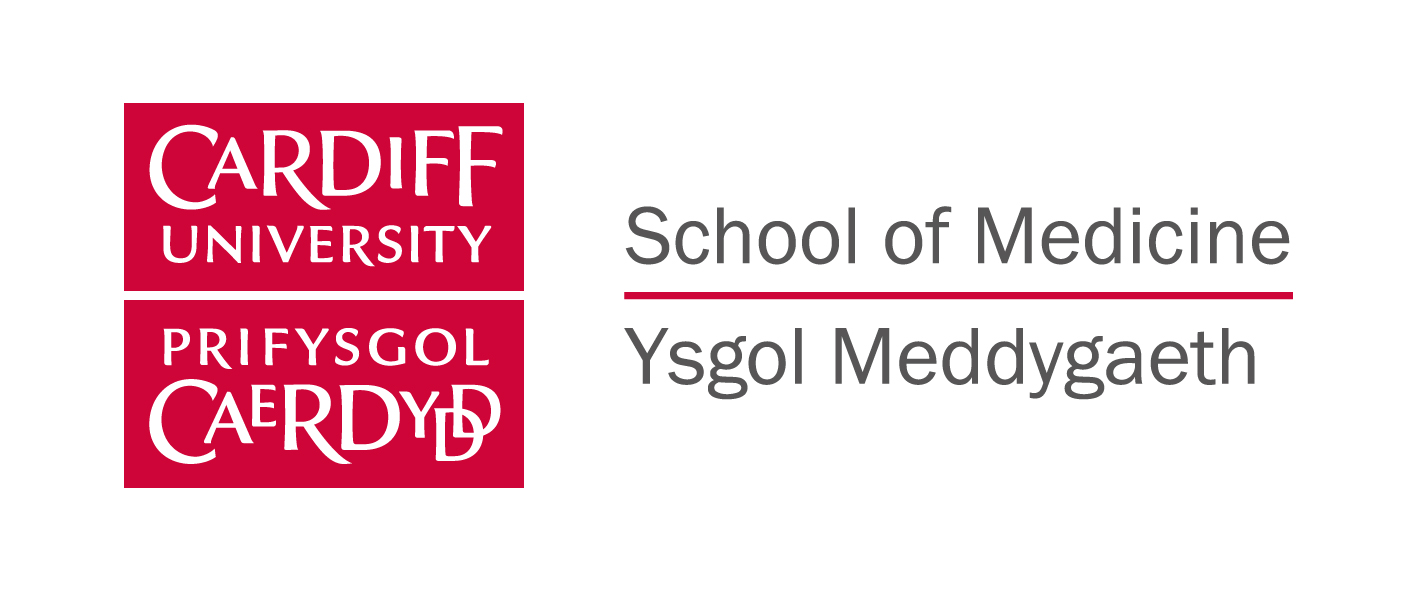 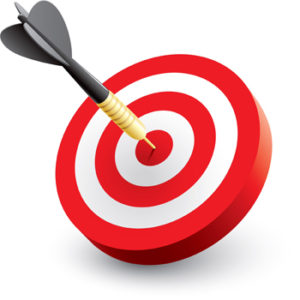 Key roles: SCHOOLS
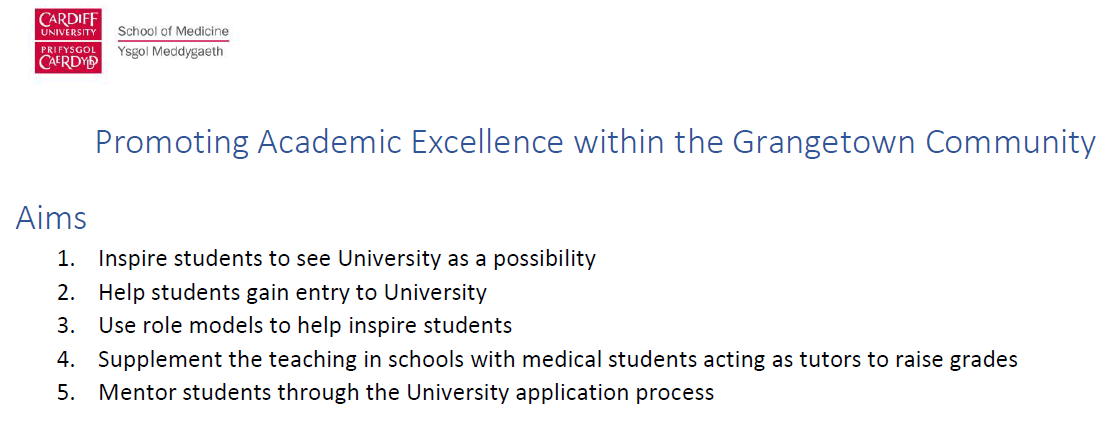 Monitor school students,

Provide topic area guidance – work streams,

Provide focus on STEM areas,
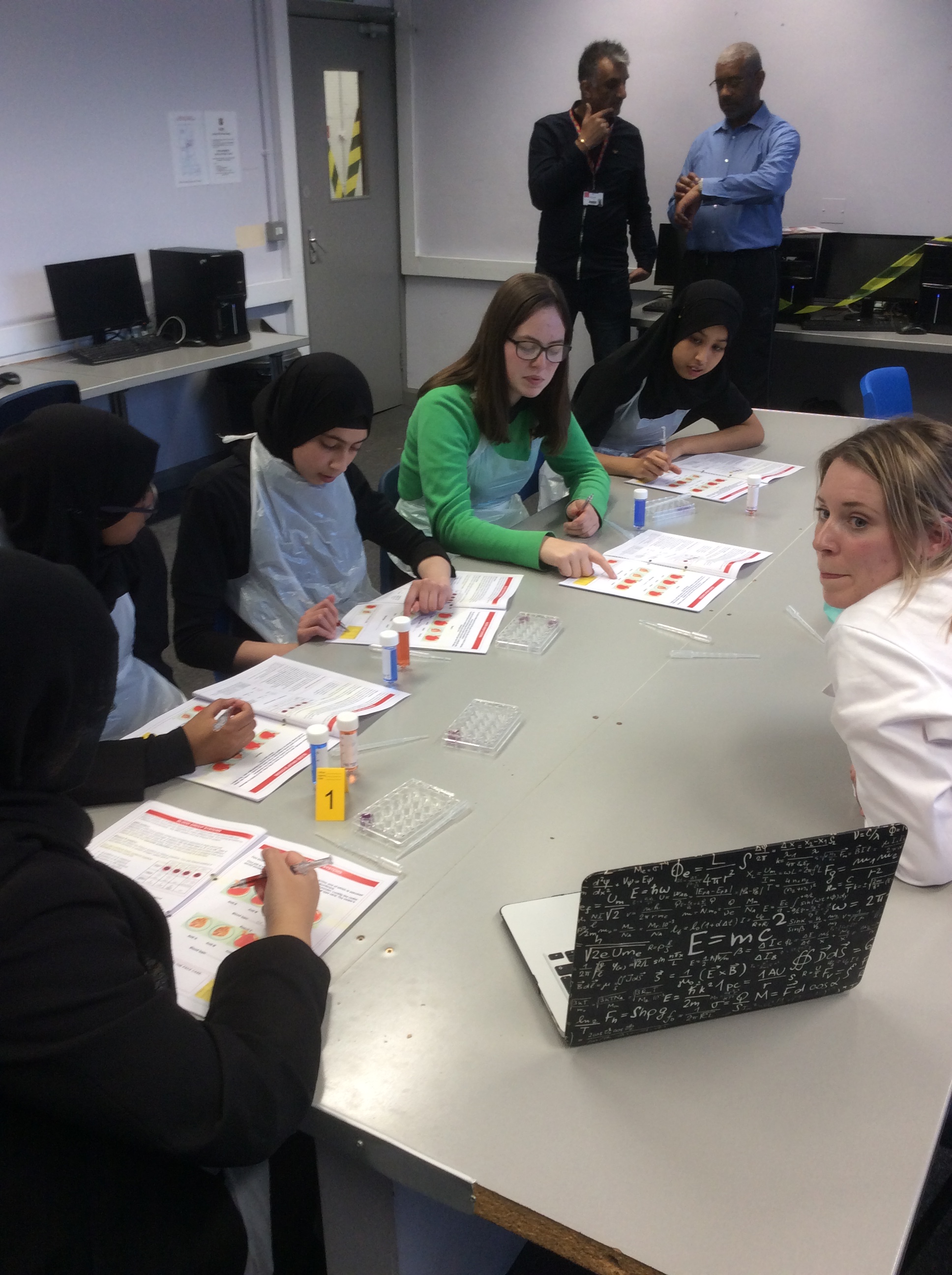 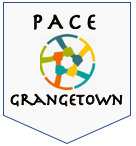 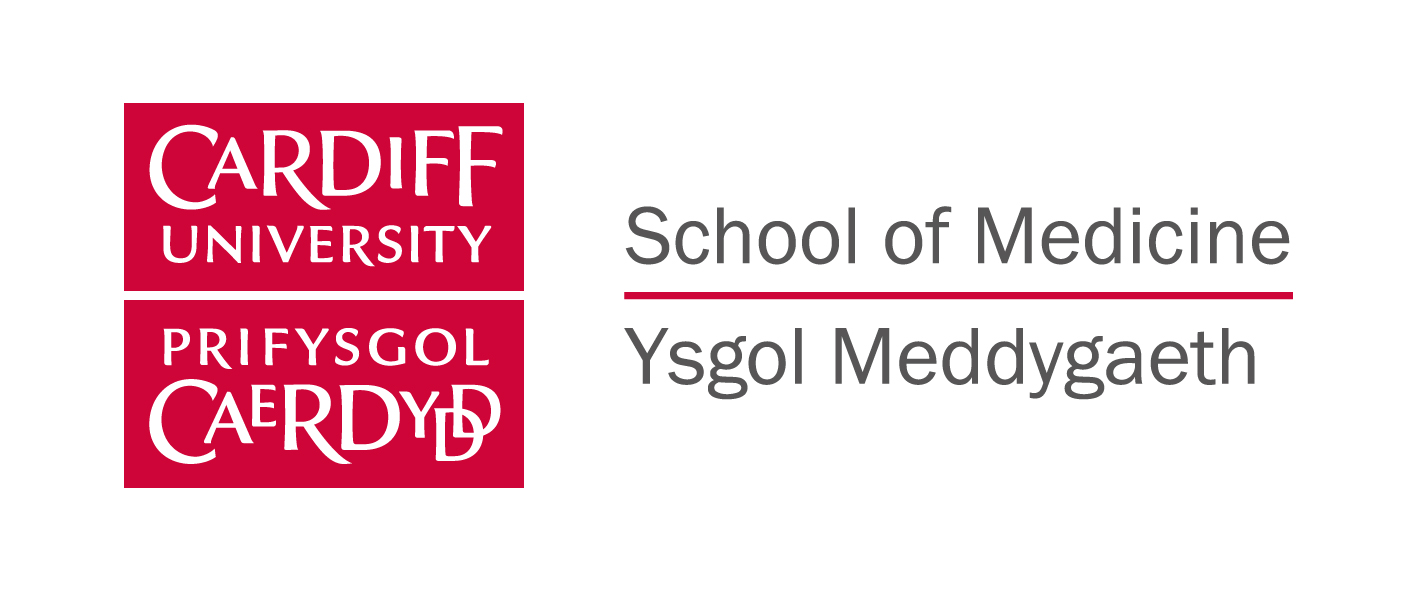 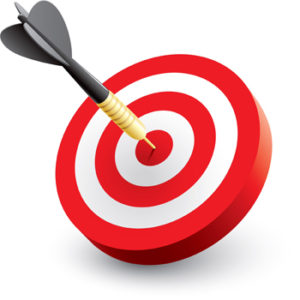 Key roles: MEDIC
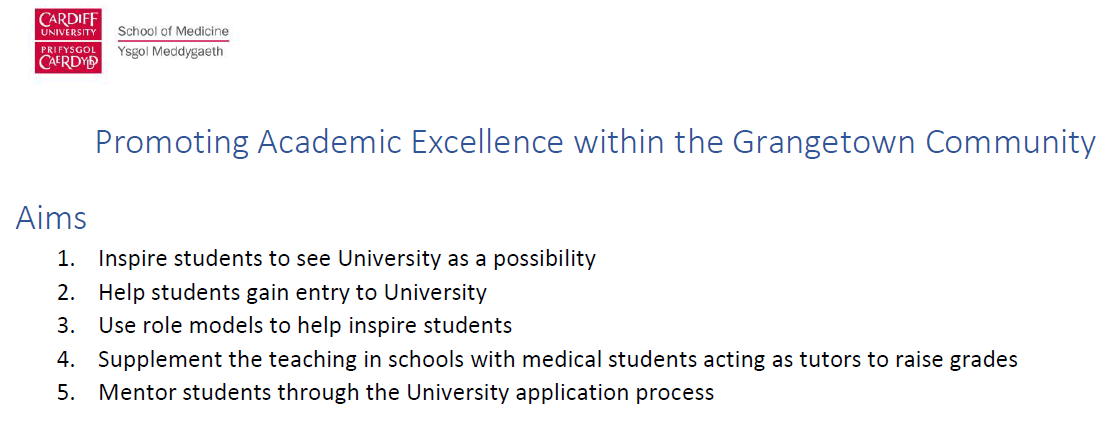 Monitor our undergraduates’ engagement /workloads,

Develop teams for undergraduate support,

Monitor wellbeing,

Provide support eg with STEM focus

Support with, for example, campus visit sessions,
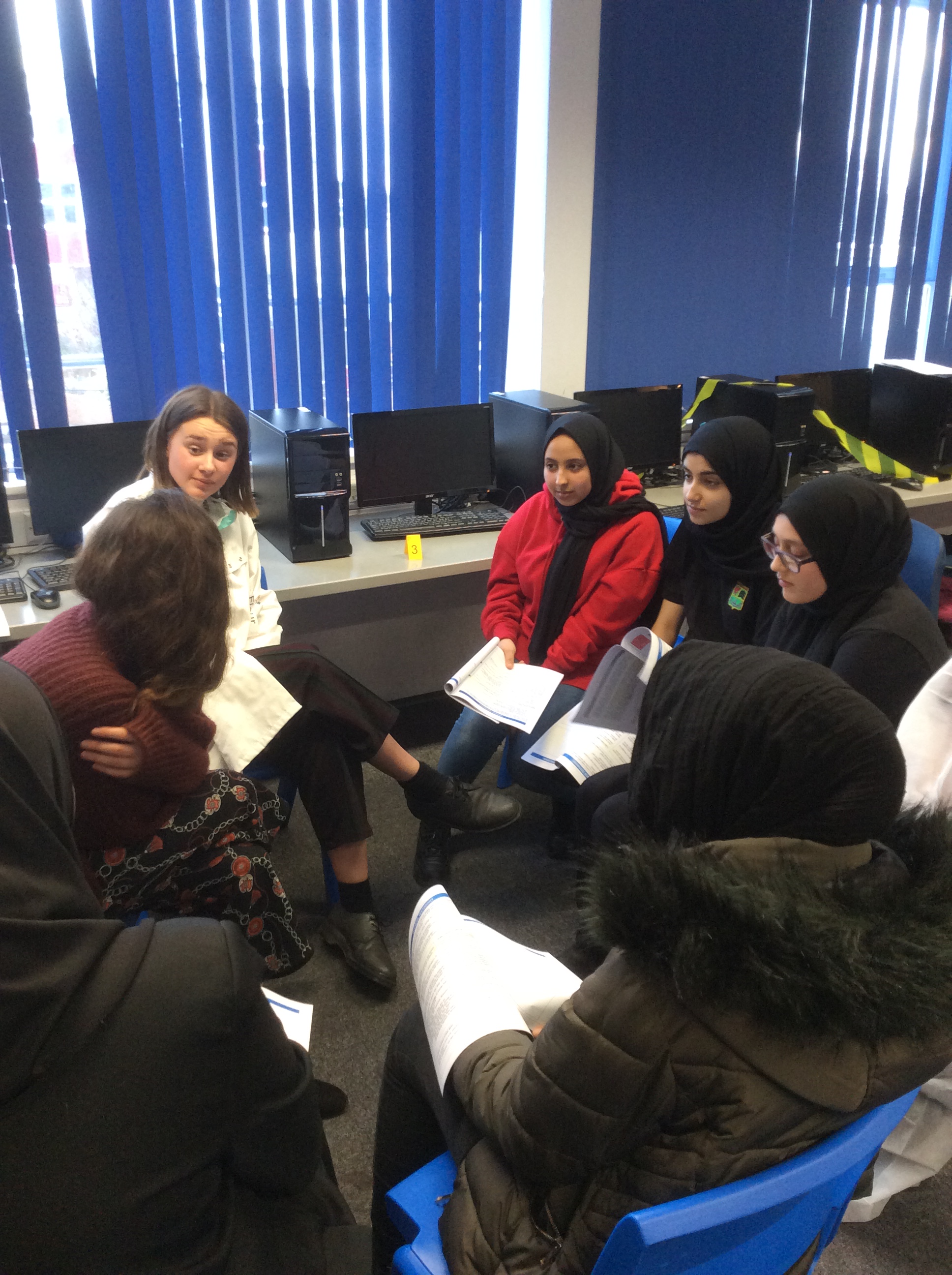 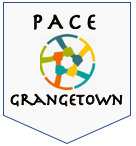 Session themes
Topics we have covered:
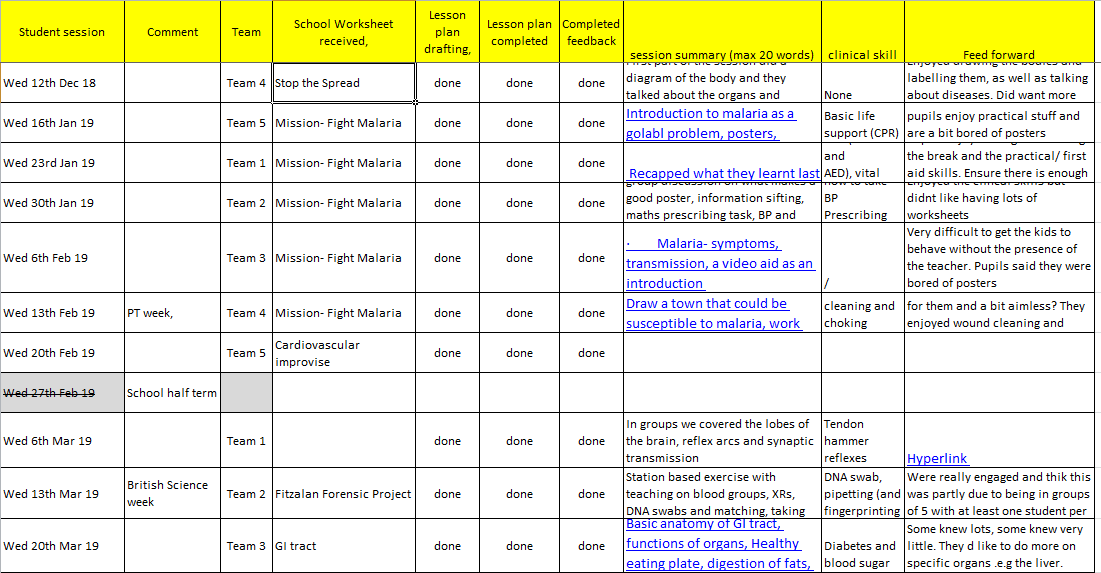 Feedback
1. 	From pupils

2.	From students

3. 	From school

4. 	From parents
[Speaker Notes: From school – comments from Fitzalan Curriculum Access Team Leader (Ms Carol Taylor) and the Fitzalan Science lead (Ms Steph Bevan). 
From parents – comment about the admissions evening
ALSO - Clinical Skills Team (Ms Sian Williams Clinical Procedures Lead & Dr Anna Sillars Clinical Skills Tutor).]
What’s in it for me?
[Speaker Notes: From school – comments from Fitzalan Curriculum Access Team Leader (Ms Carol Taylor) and the Fitzalan Science lead (Ms Steph Bevan). 
From parents – comment about the admissions evening
ALSO - Clinical Skills Team (Ms Sian Williams Clinical Procedures Lead & Dr Anna Sillars Clinical Skills Tutor).]
Images
1. 	From sessions
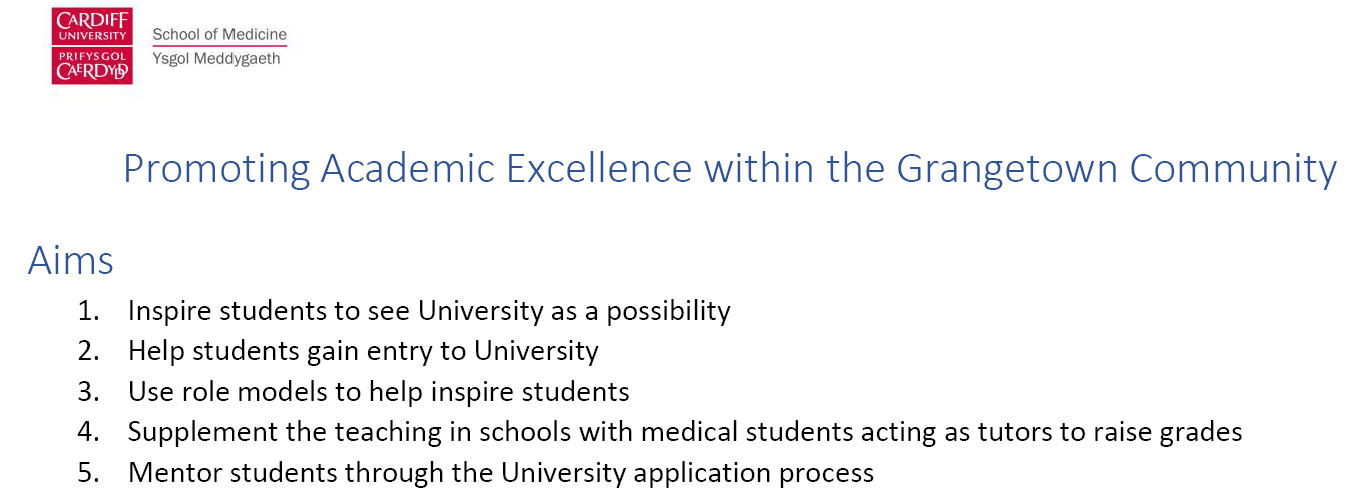 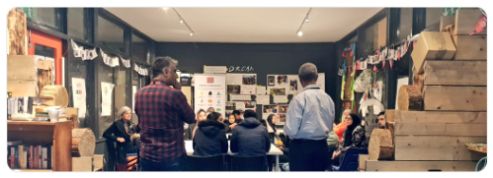 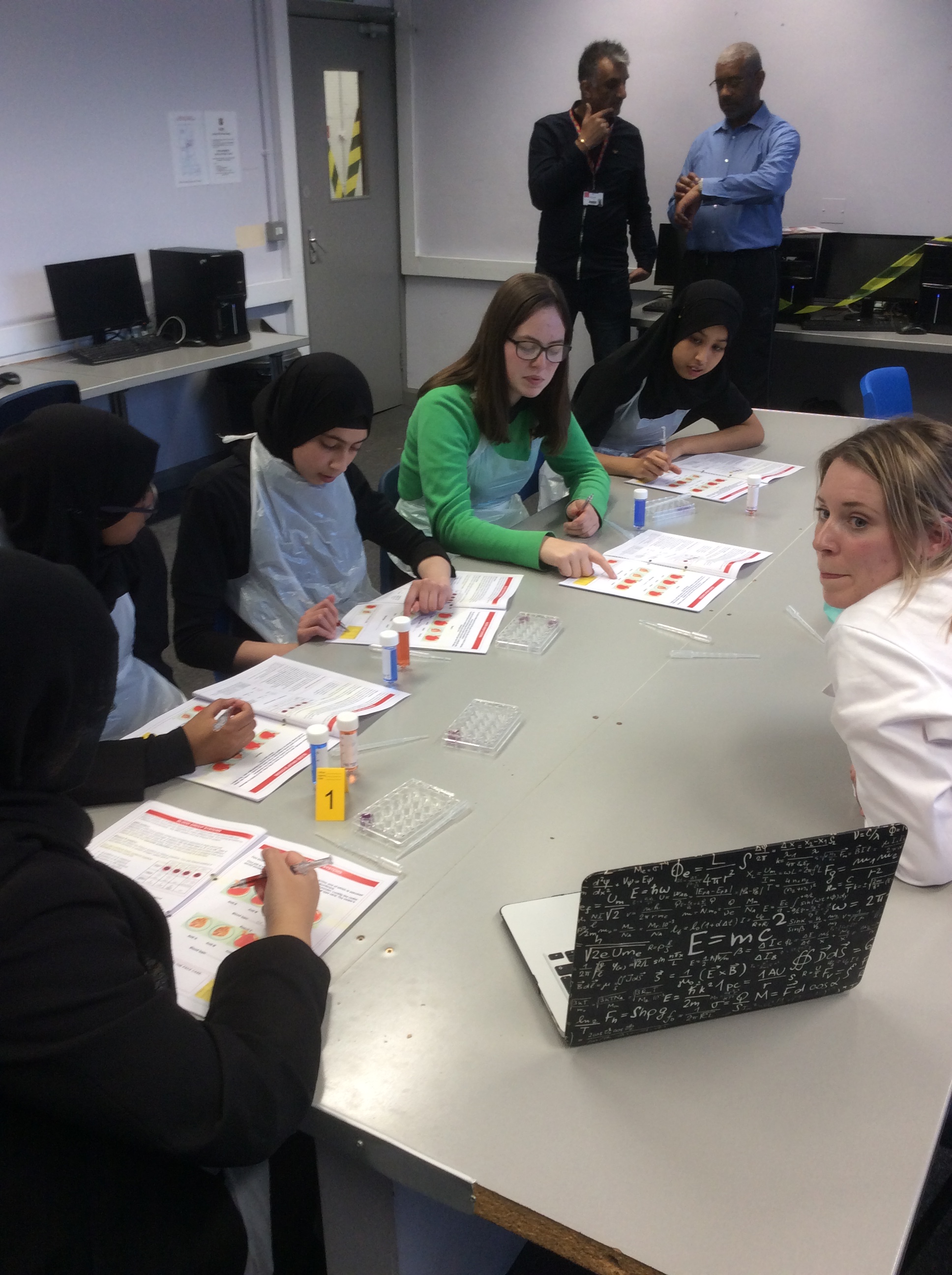 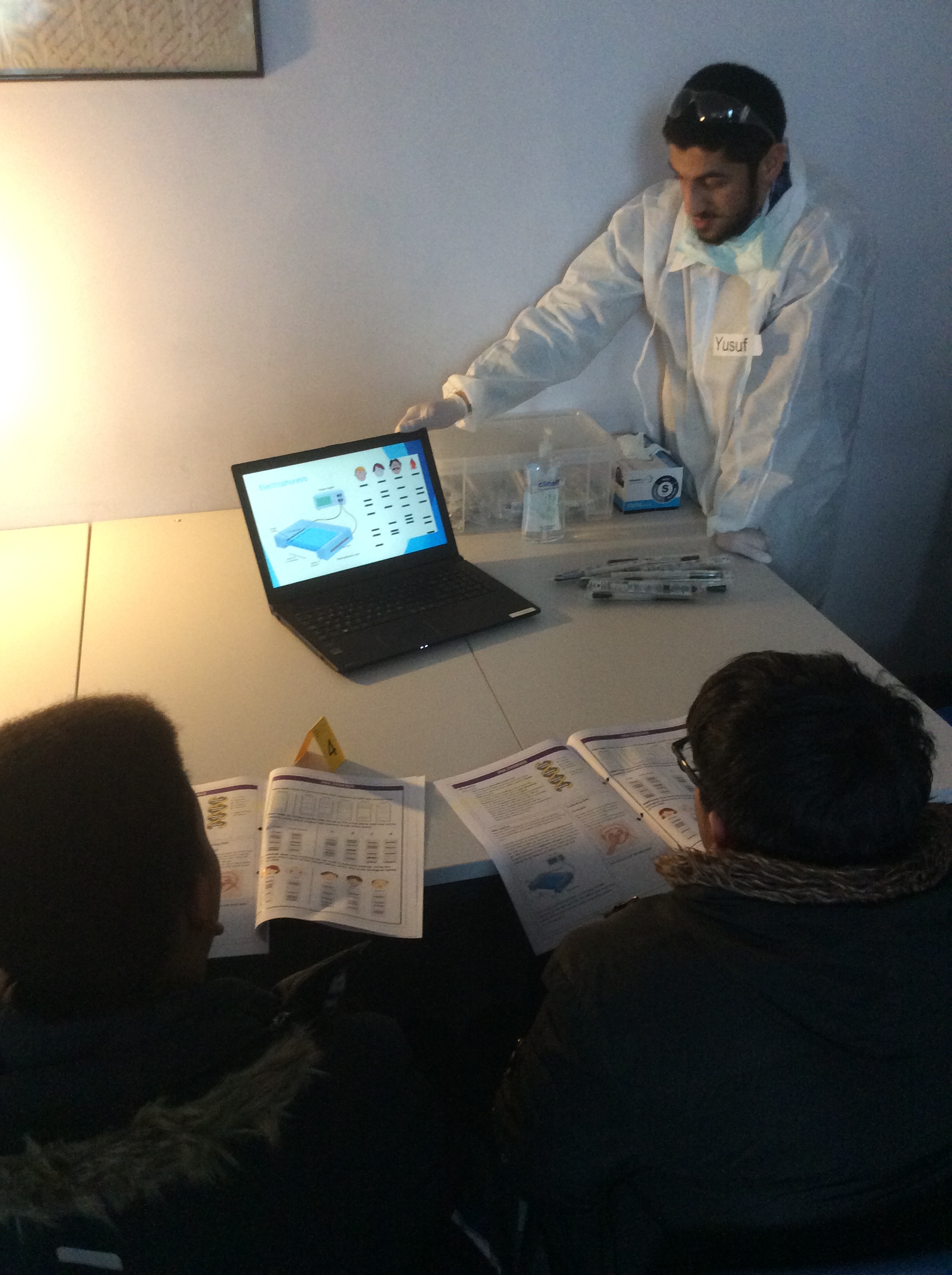 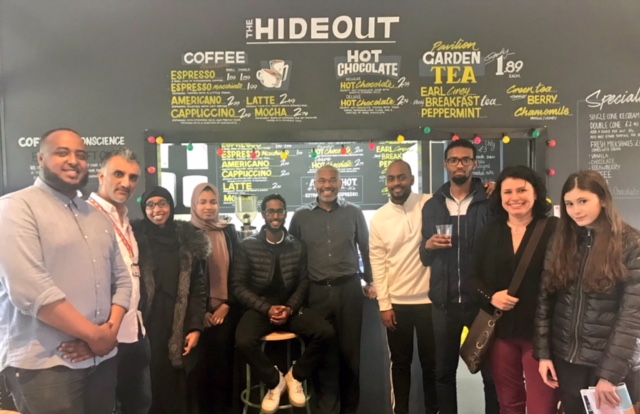 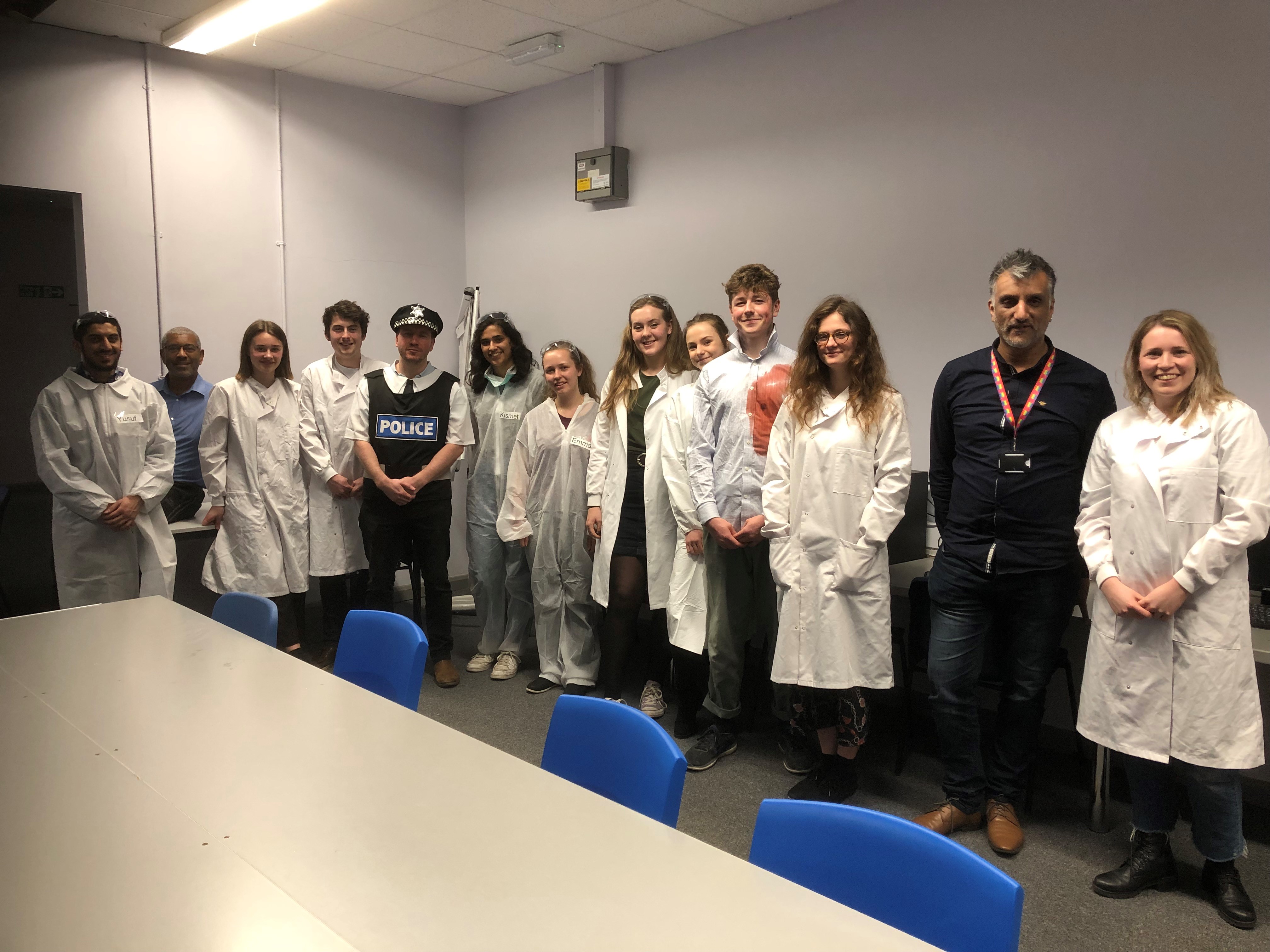 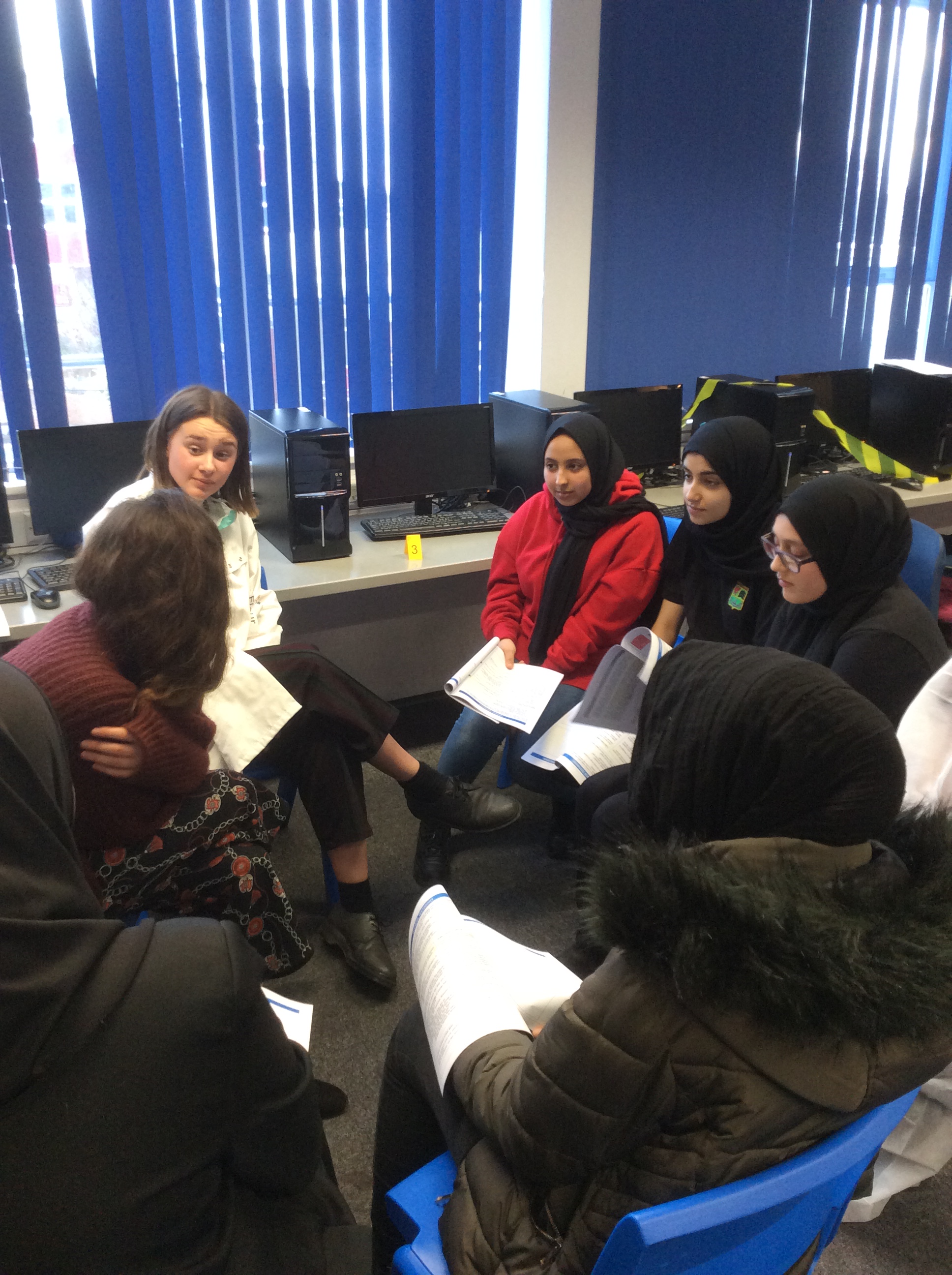 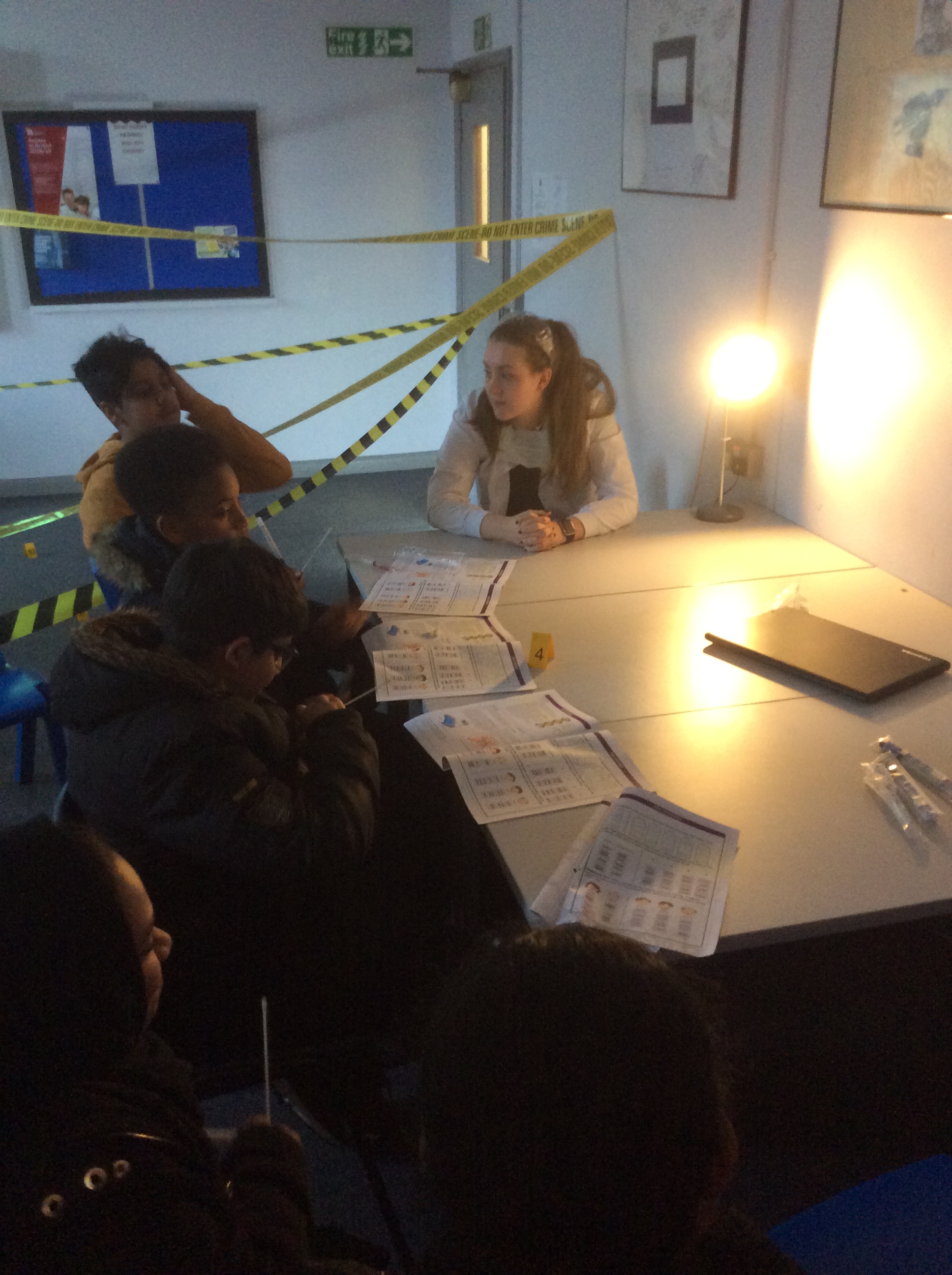 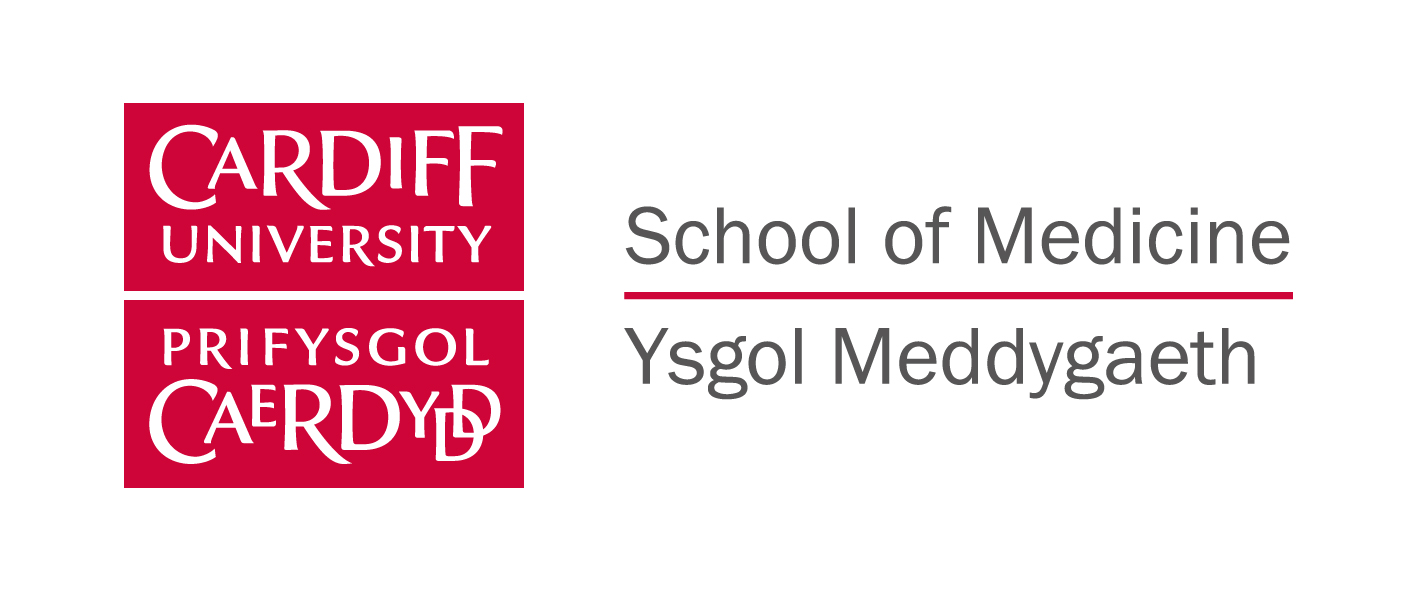 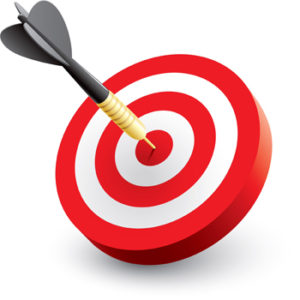 Feedback/Questions
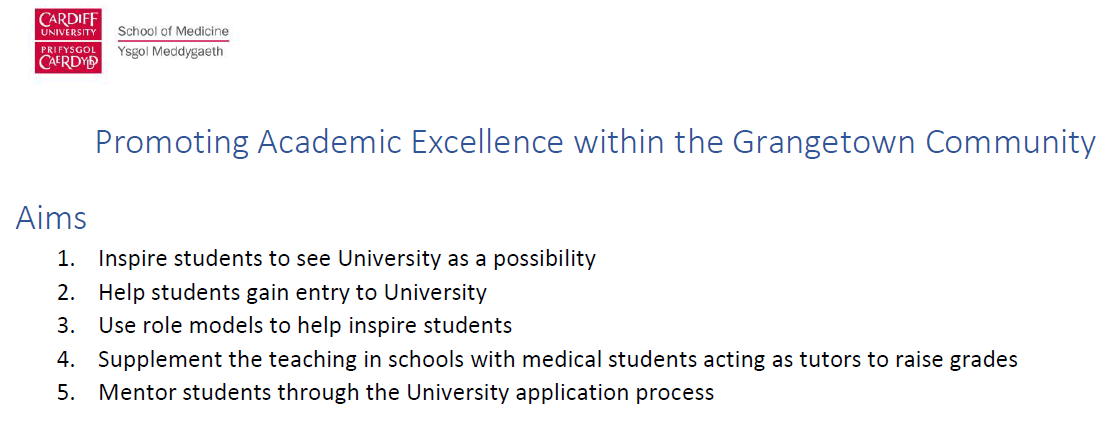 ?
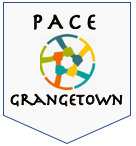 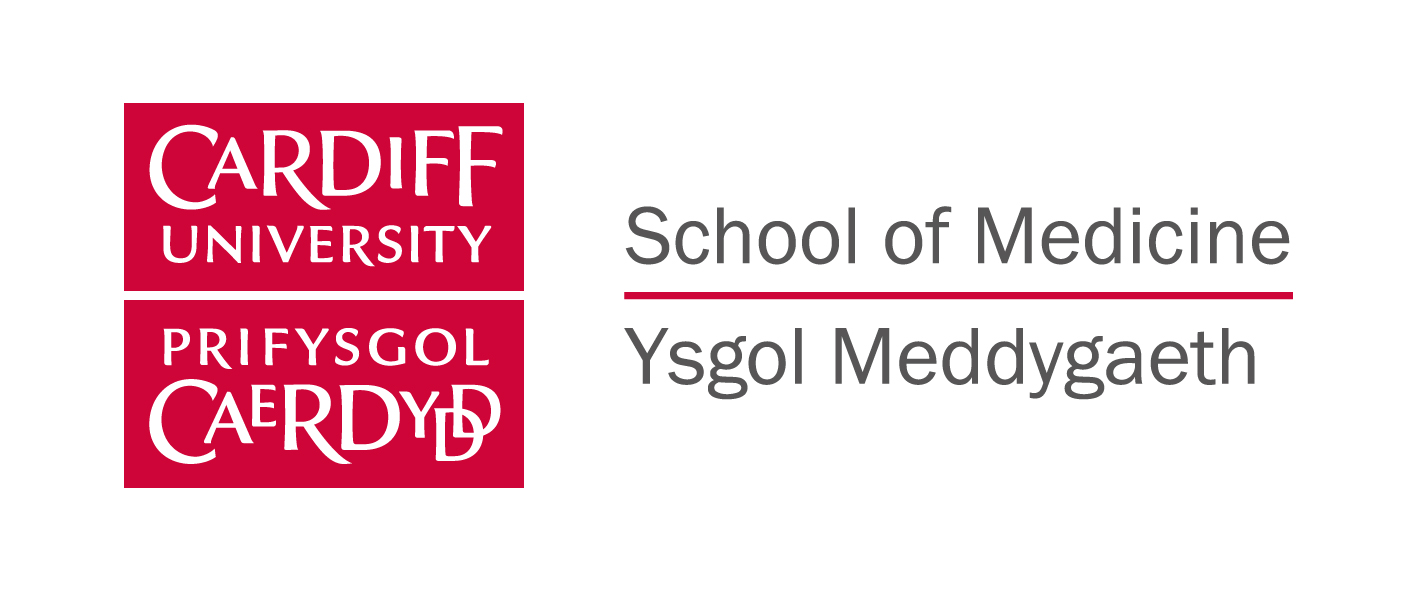 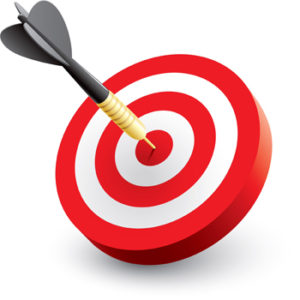 Data Protection
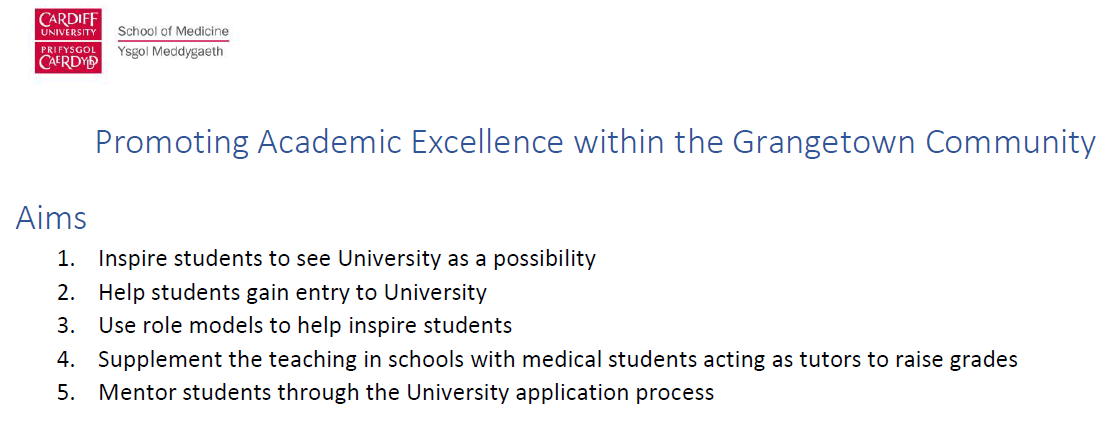 For the purposes of this survey Cardiff University is the data controller. We are collecting this data to acknowledge your wish to participate in the PACE project. All data collected in this survey will be held securely by and retained by the Cardiff University School of Medicine in accordance with the Data Protection legislation. Data from the survey, including answers to questions where personal details are requested, will only be used by PACE project management group. For further information on how the University collects and uses your data, including your rights, can be found in the Student Data Protection notice at:
https://www.cardiff.ac.uk/public-information/policies-and-procedures/data-protection/student-data-protection-notice
Cookies, personal data stored by your Web browser, are not used in this survey.
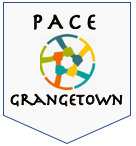 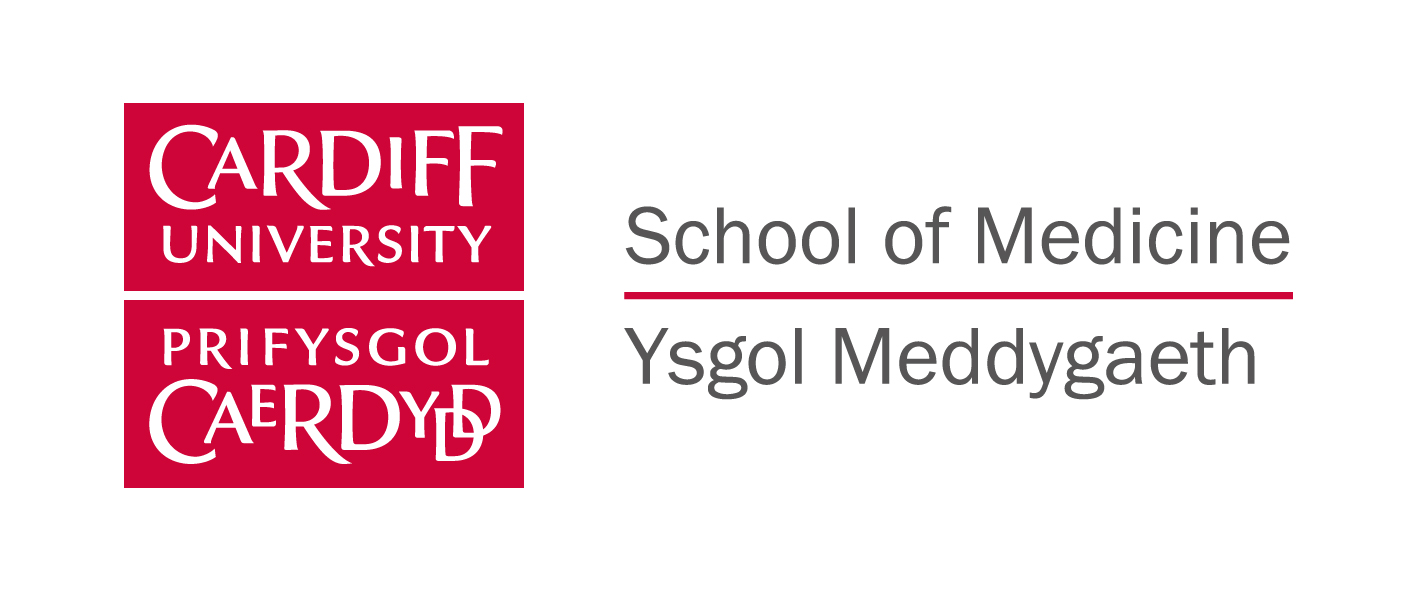 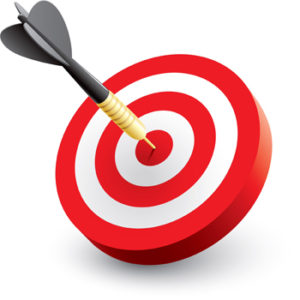 Sign up
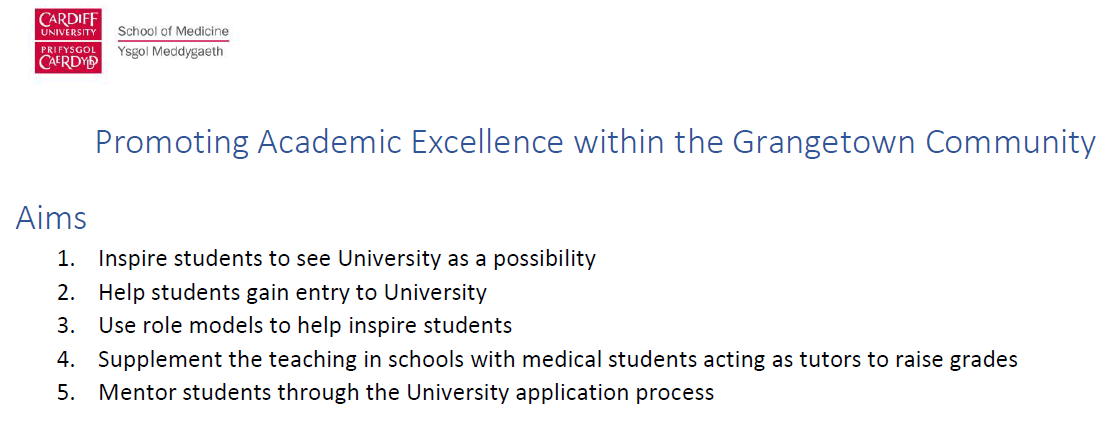 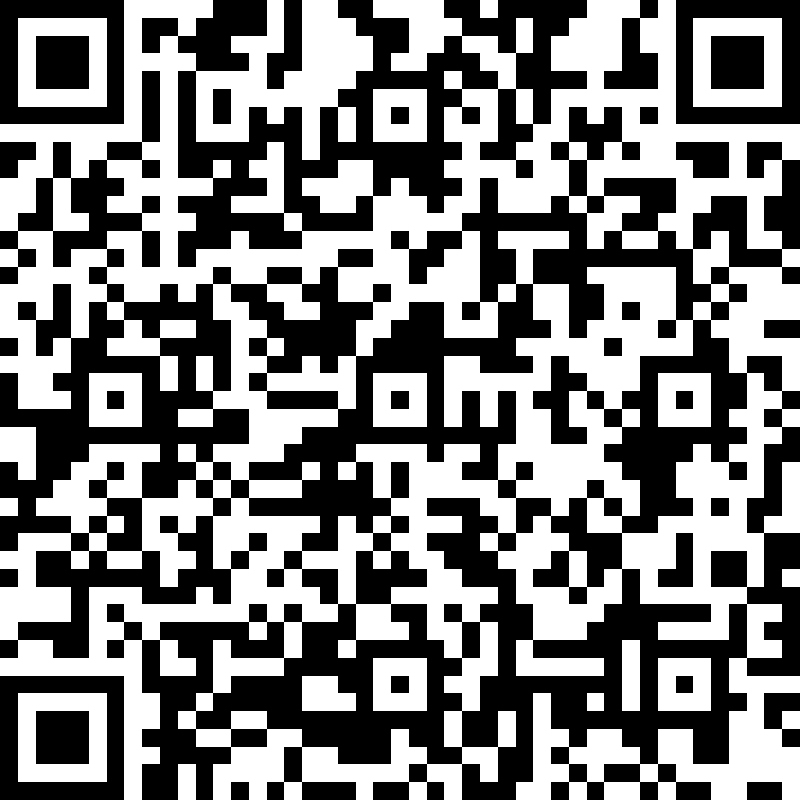 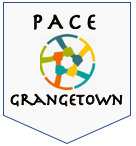